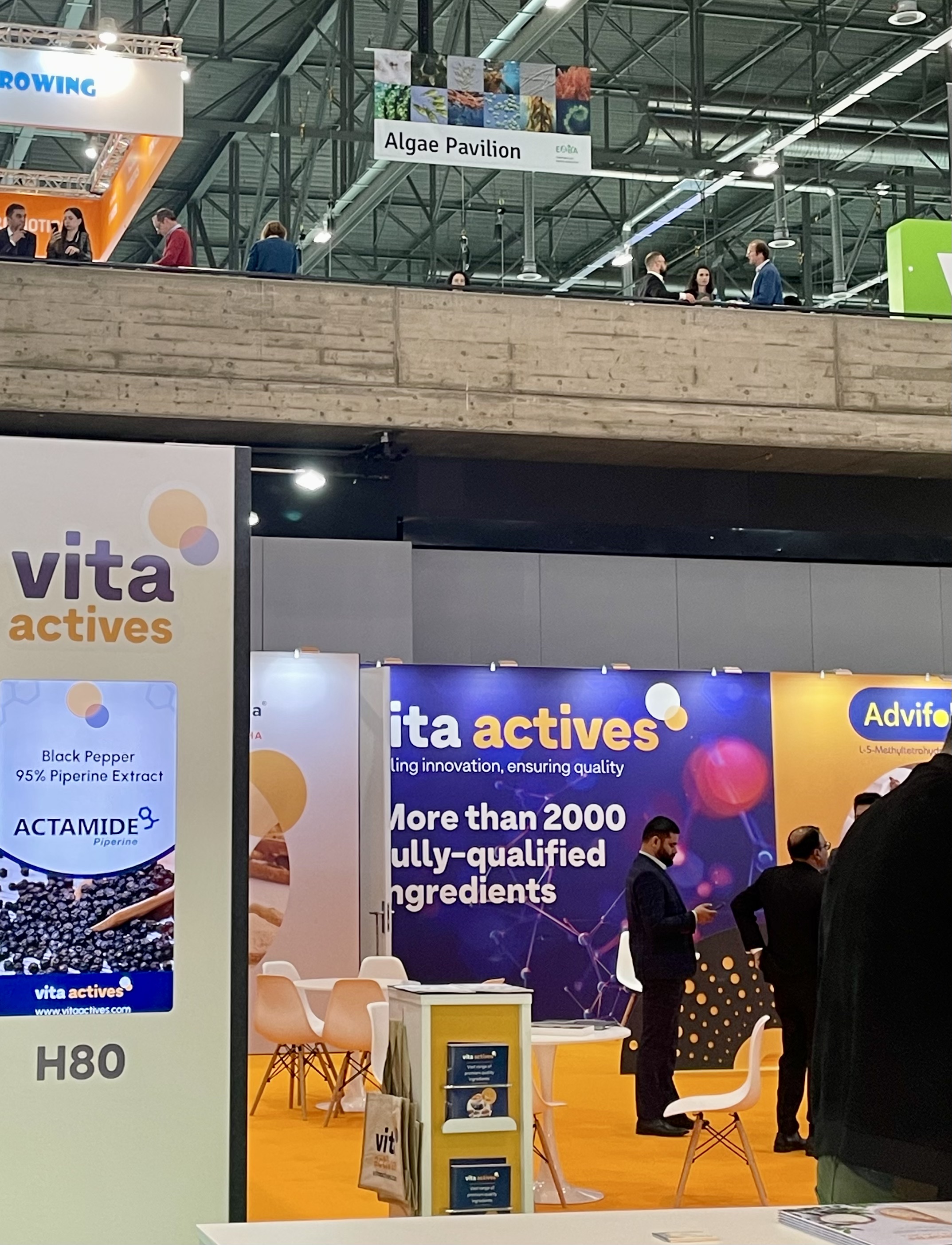 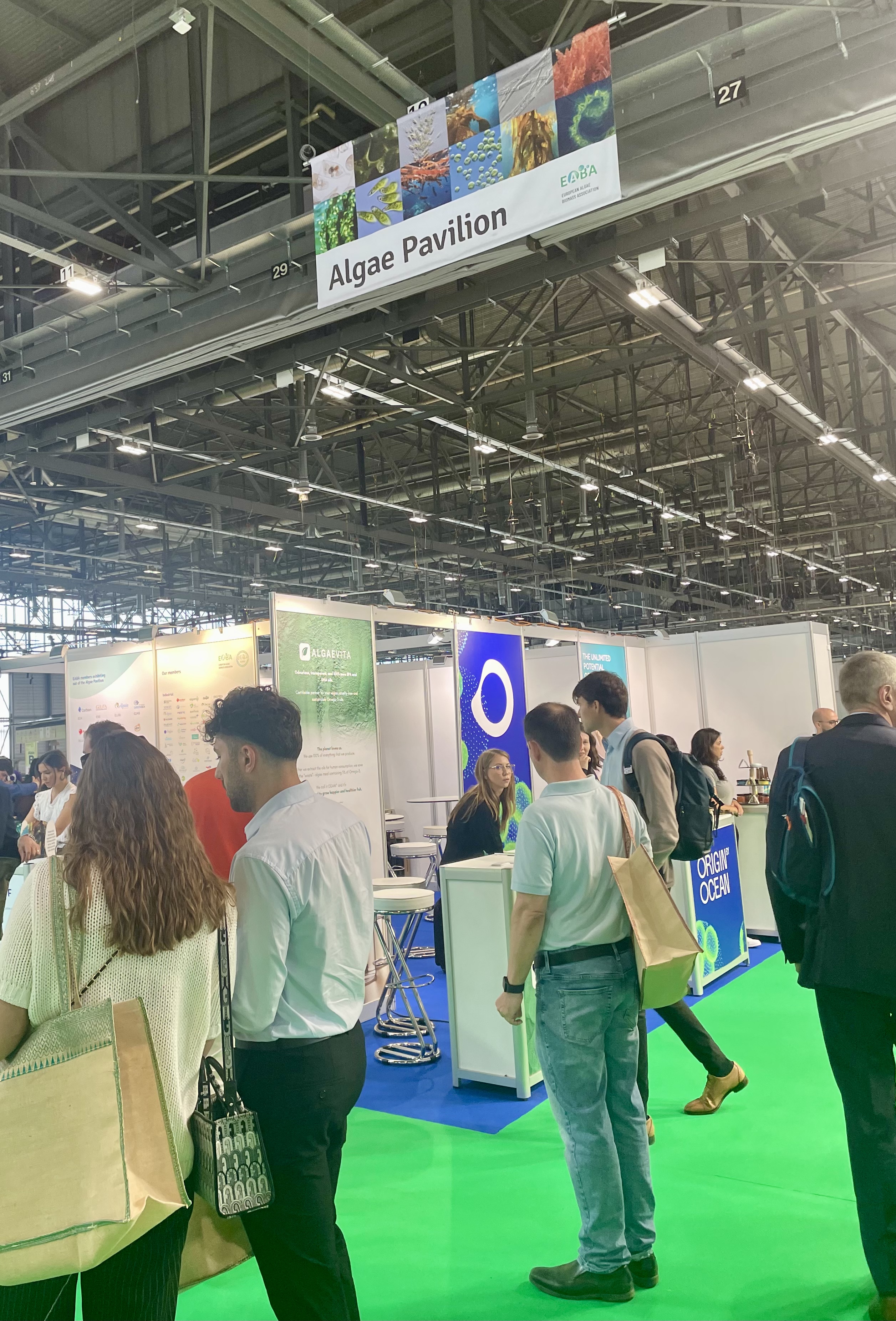 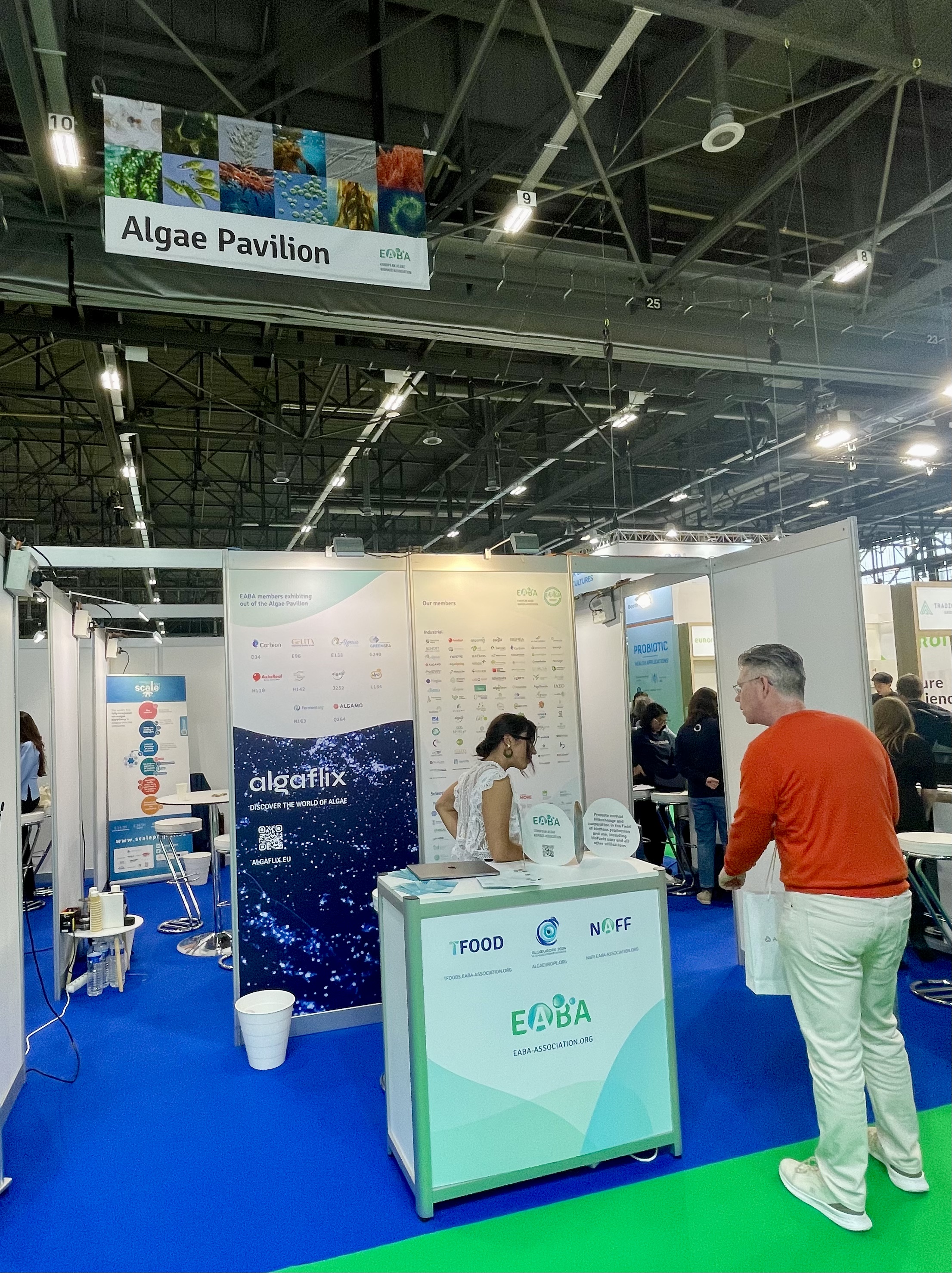 VITAFOODS
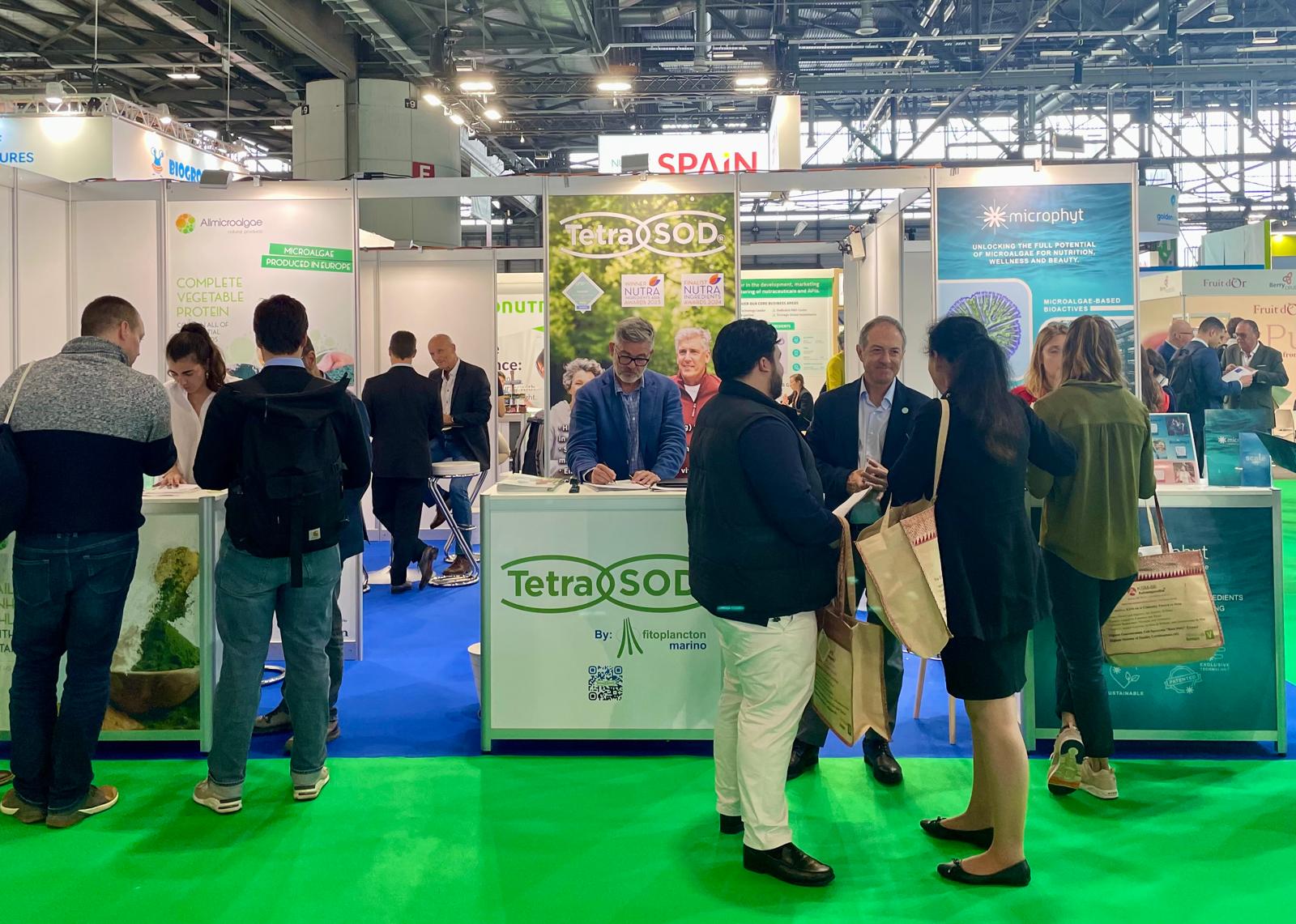 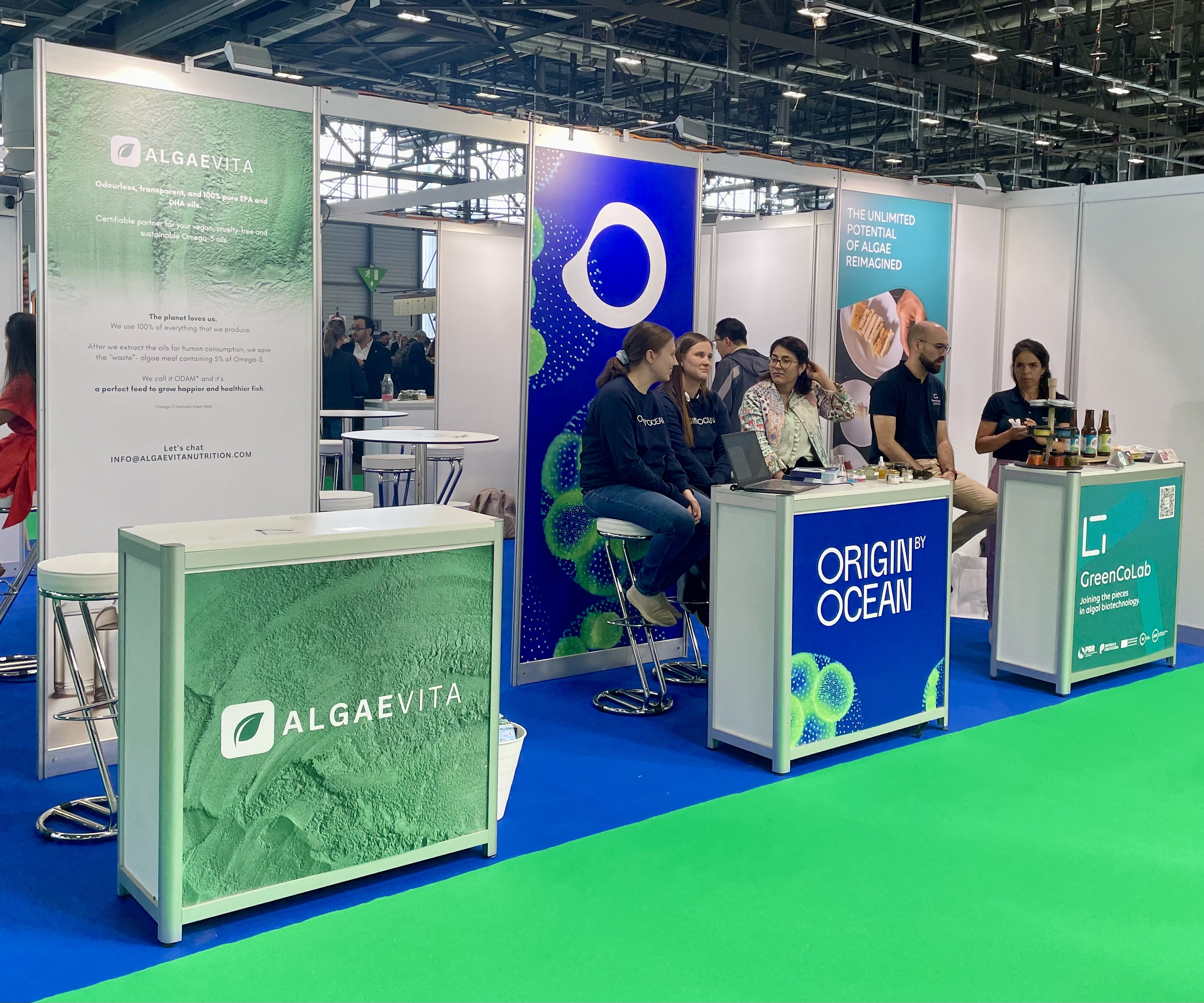 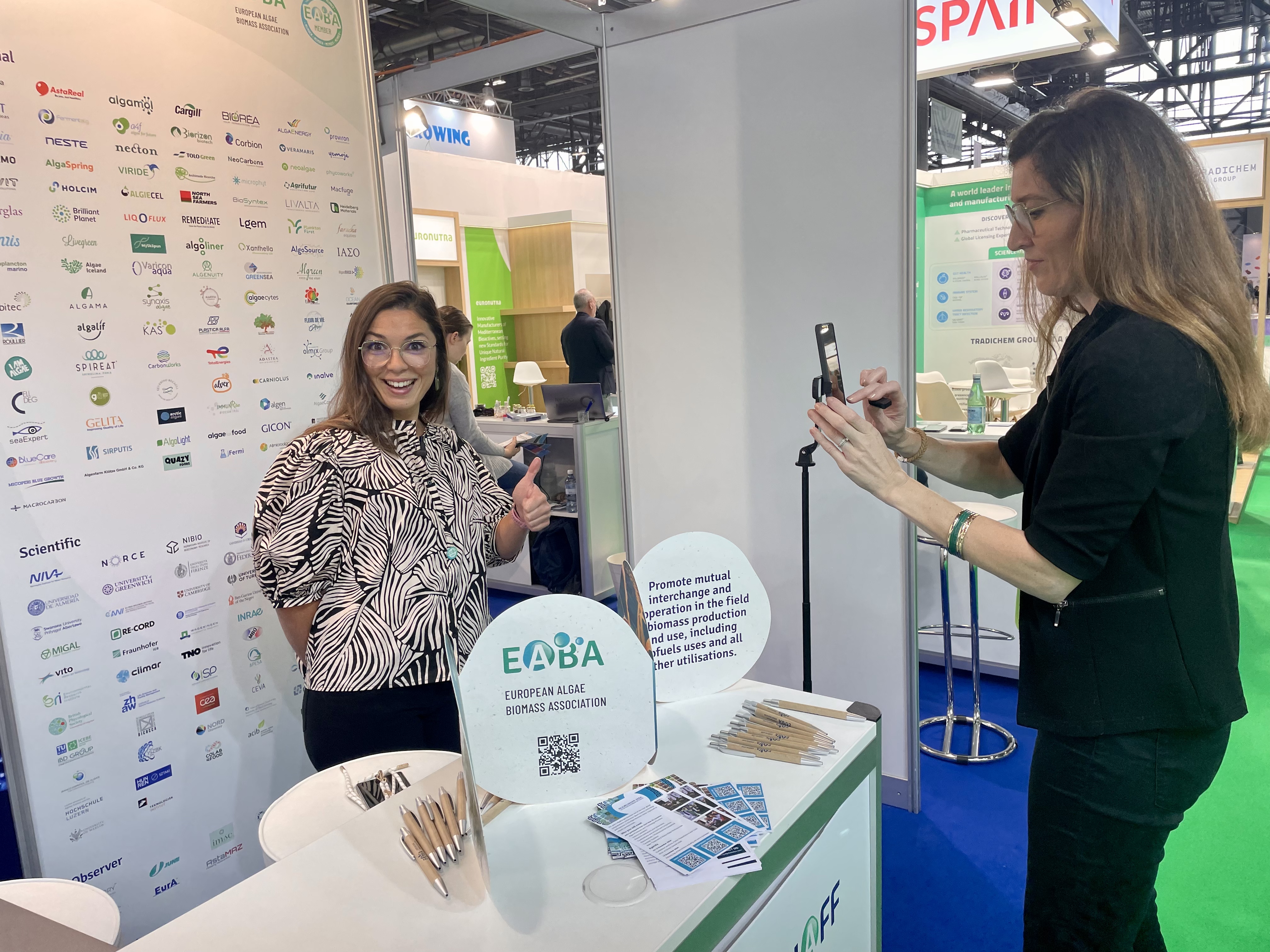